أوراق عمل وحدة

( يطبق مهارات الاتصال والتواصل الاساسية )

اعداد :

إيمان راشد الشامسي
الدرس العشرين
اختبار
اختبار الطالب لاختيار الطريقة الصحيحة لحالتين من الطلاب
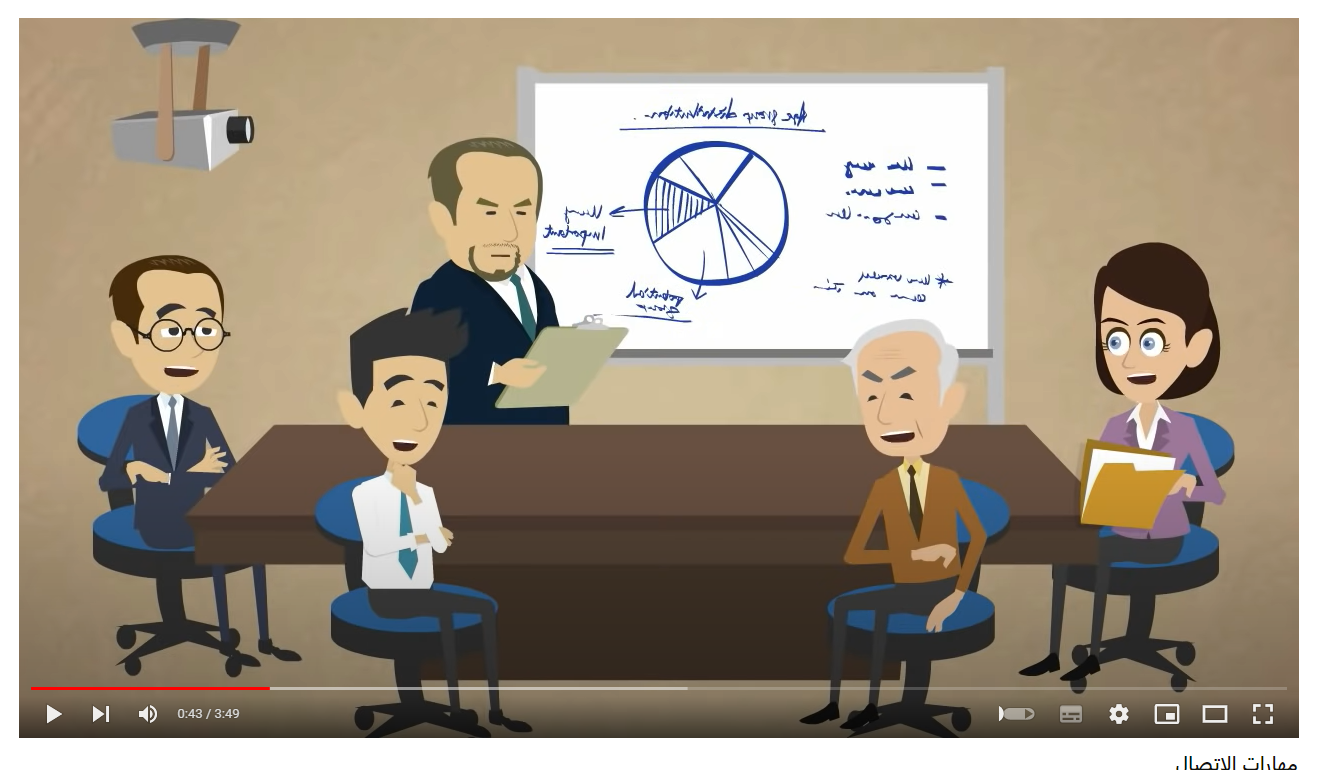 https://youtu.be/bn51UwOUPmw